Vilnius Gabija Gymnasium
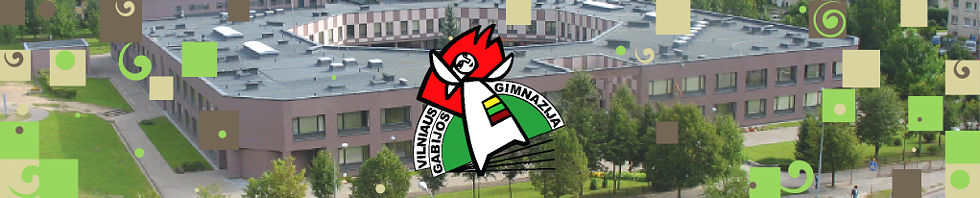 Introduction
Vilnius Gabija Gymnasium is a gymnasium in Vilnius, the capital city of Lithuania.
Our gymnasium hosts three schools under one roof: primary, secondary and gymnasium.
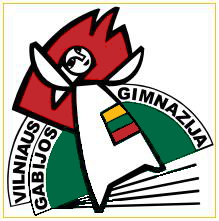 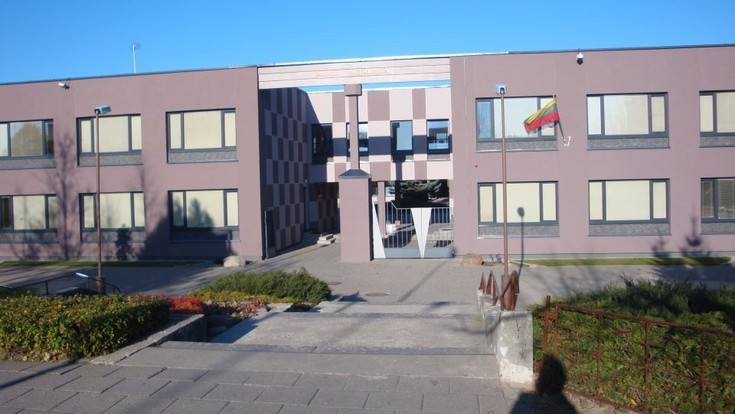 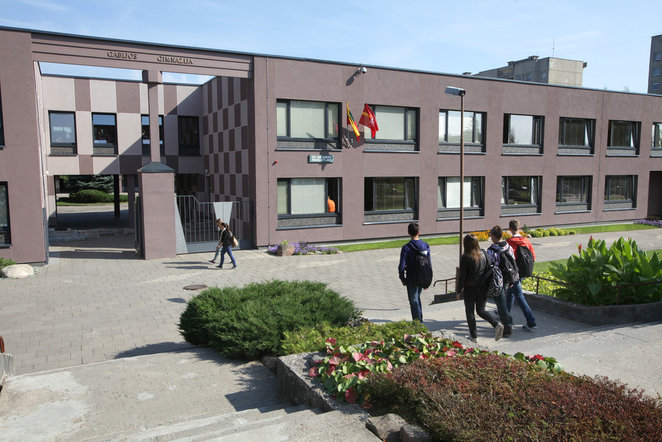 History
Vilnius Gabija Gymnasium has been working since 1989. 
The official birthday of the school is 20th October – the day when the very first students opened the door of their new school.
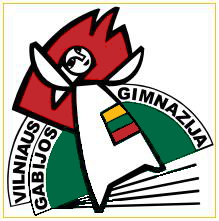 History
In 1993 the title of Gabija was bestowed on gymnasium.
Gabija was a goddess of fire in paganism – the old religion of ancient Baltic tribes – therefore Gabija is a symbol of creativity and wisdom.
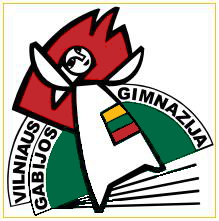 Gymnasium’s attributes
Flag
Logo
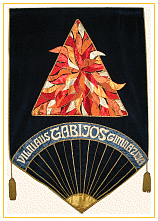 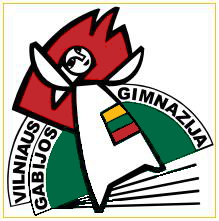 Virtues of gymnasium:
Creativity, 
Empathy,
Tolerance, 
Professionalism,
Wisdom.
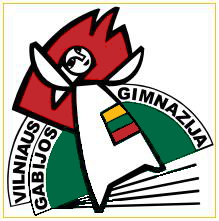 Misions:
To educate innovative, creative, tolerant and responsible youth.
To assure students they will receive highly qualified education.
To allow students to express themselves through art, sport or academic contests and projects.
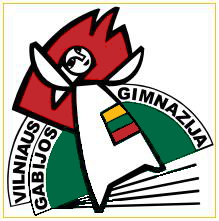 Statistics:
Up to 1600 students.
124 teachers.
62 forms.
64 classrooms.
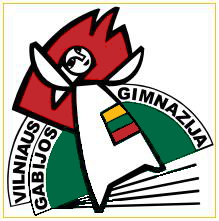 Traditions
Our gymnasium has quite a lot of celebrations, starting from the first day of new school year (1st September) and school birthday, to national holidays and festivals.
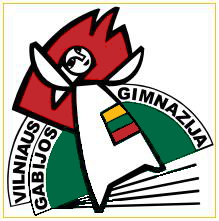 Traditions
Also we have a wide variety of academic, artistic and sport competitions such as public speaking in Lithuanian or English, the election of most literate student, volleyball tournament ...
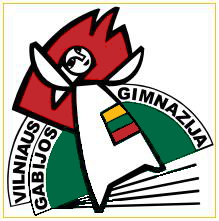 A few moments from our celebrations
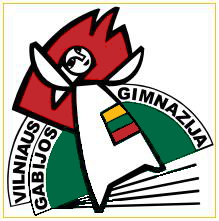 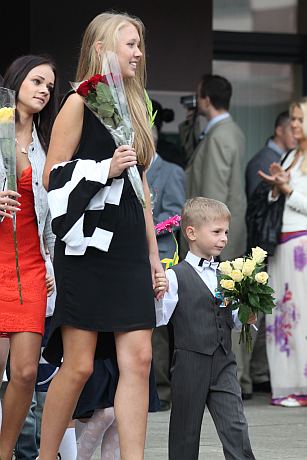 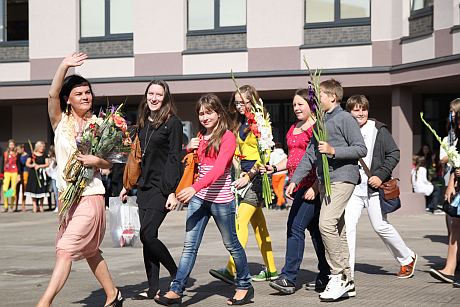 New School Year
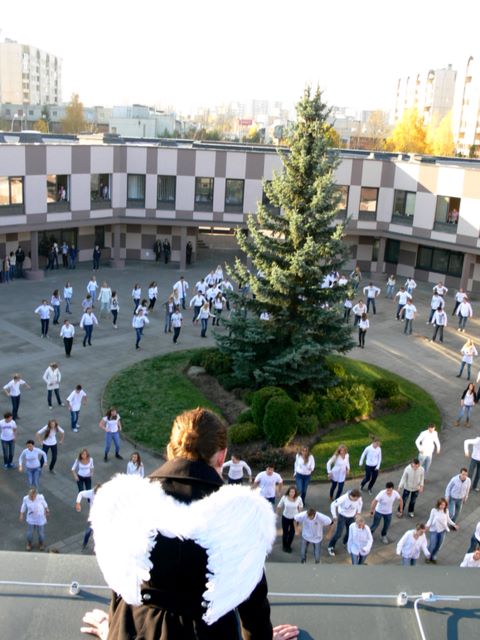 Gabija’s birthday flashmob
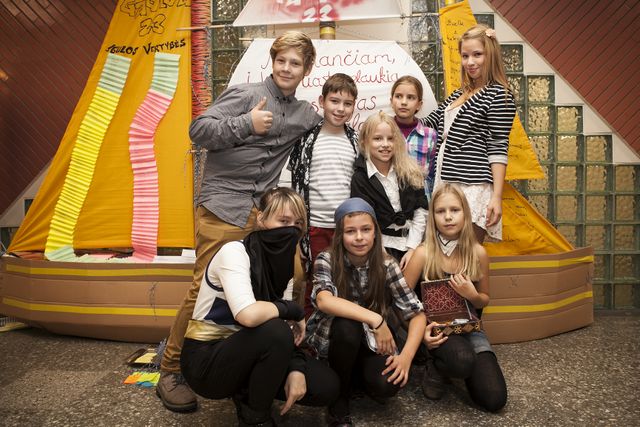 Gabija’s birthday
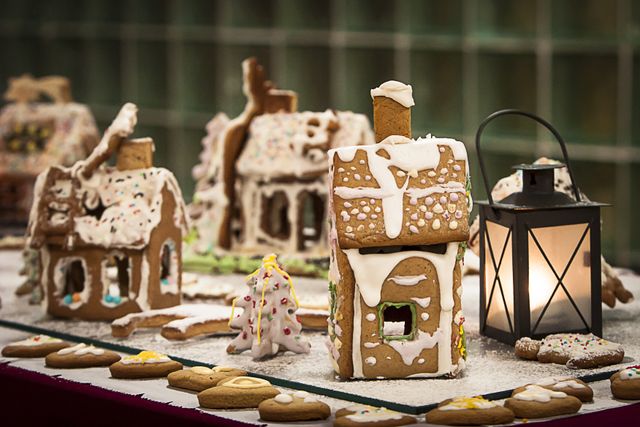 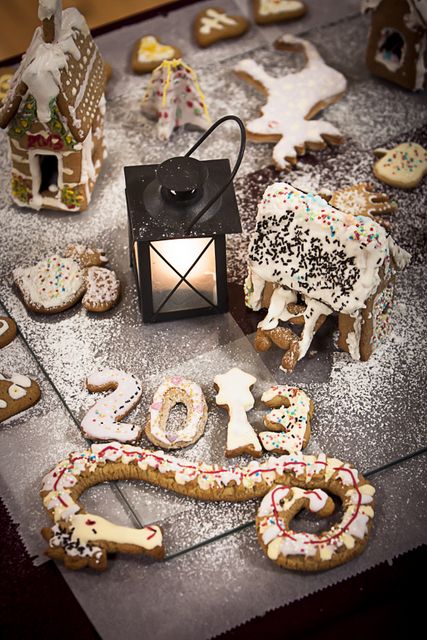 Christmas baked goods fair
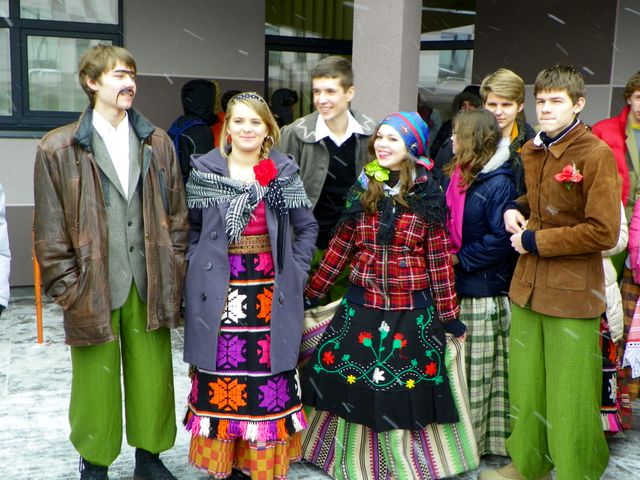 End of winter festival (‘Uzgavenes’)
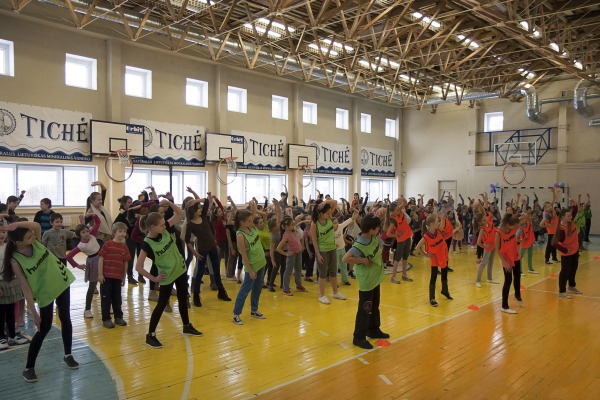 Day of aerobics
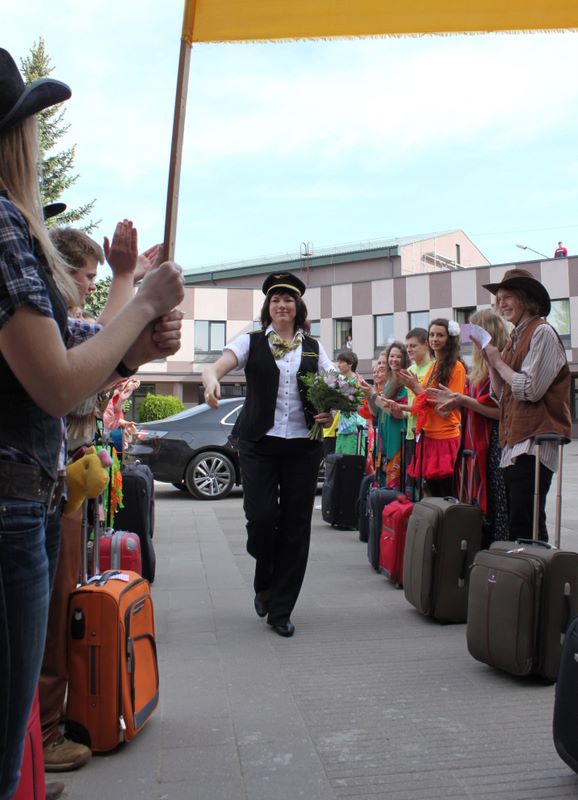 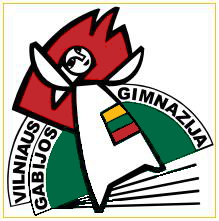